Fonte: rielaborazione propria dati starteed.com
Fonte: rielaborazione propria dati starteed.com
Numero di piattaforme attualmente attive: 15  
Raccolta media per progetto a oggi: 284.319€
Volume Equity sul totale Crowdfunding 2018: 46%
Con la donazione si diventa parte del capitale sociale della società di nuova costituzione. 
     Può per esempio rendere responsabili illimitatamente i soci per le obbligazioni sociali.
Fonte: rielaborazione dati crowdinvesting
Numero di piattaforme attualmente attive: 50
Raccolta media per progetto a oggi: 4.066€
Volume donation sul totale Crowdfunding 2018:7%
Possibilità di testare l’appeal di un prodotto prima di introdurlo nel mercato. 
Con il Reward based i donatori hanno la possibilità di ricevere una ricompensa a fronte del contributo dato al progetto.
Volumi di raccolta medi per progetto non elevati.
Fonte: rielaborazione propria dati starteed.com
Numero di piattaforme attualmente attive: 9  
Raccolta media per progetto a oggi: 90.598€
Volume donation sul totale Crowdfunding 2018:17%
Possibilità di trovare tassi agevolati di prestito rispetto agli istituti di credito tradizionali.
Fonte: rielaborazione propria dati starteed.com
Non c’è univocità nei criteri di assegnazione del rating rispetto 
ai progetti che vengono finanziati. Elevato tasso di rischio per i creditori se il progetto non va  a buon fine.
Non ci sono piattaforme attive in questo senso, ma vengono considerati Crowdfunding di tipo «Do it your self» tutti quegli spazi dedicati alla raccolta fondi creati in un normale sito internet. Ad esempio, Wikipedia da un po’ di anni a questa parte ha attuato una raccolta fondi per cercare finanziamenti sul proprio portale.
Potenzialmente utilizzabile da chiunque nel proprio sito.
Successo del progetto può dipendere dal traffico sul proprio sito.
FONTE: RIELABORAZIONE PROPRIA DATI STARTEED.COM
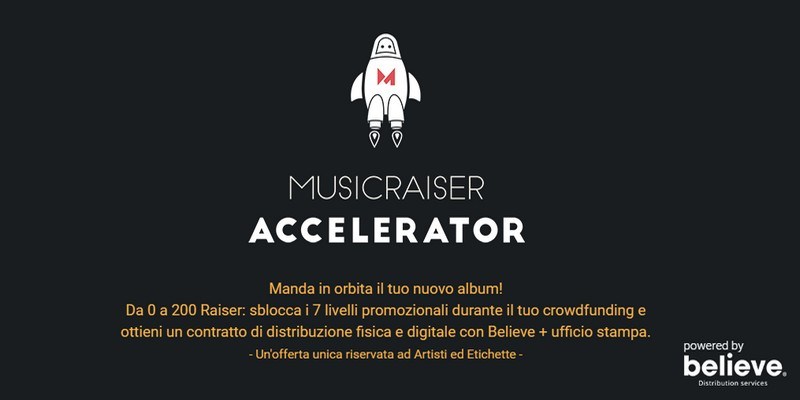 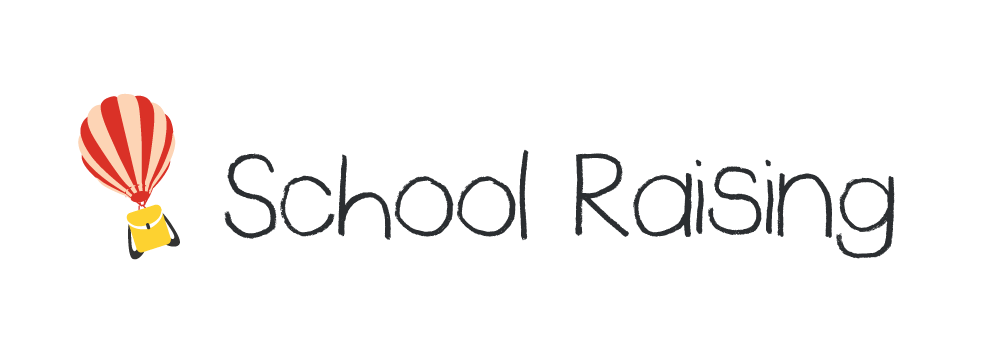 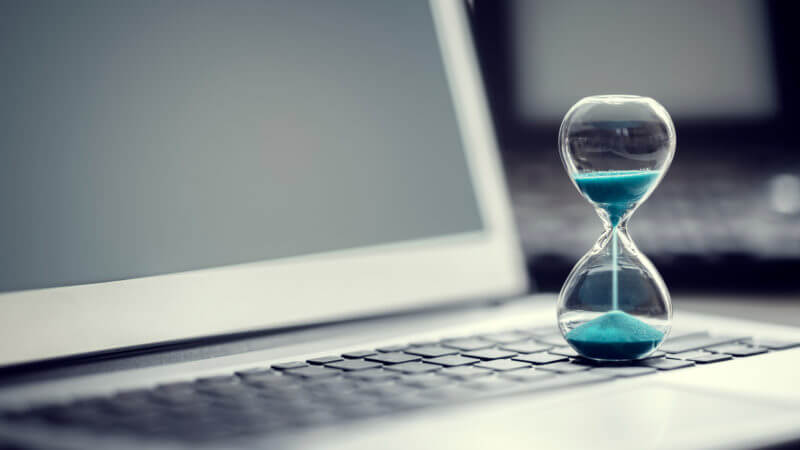 Nato negli Stati Uniti negli anni 2000, il Crowdfunding ha raggiunto qui i suoi risultati migliori, grazie soprattutto all’attività delle due piattaforme: Kickstarter e Indiegogo.
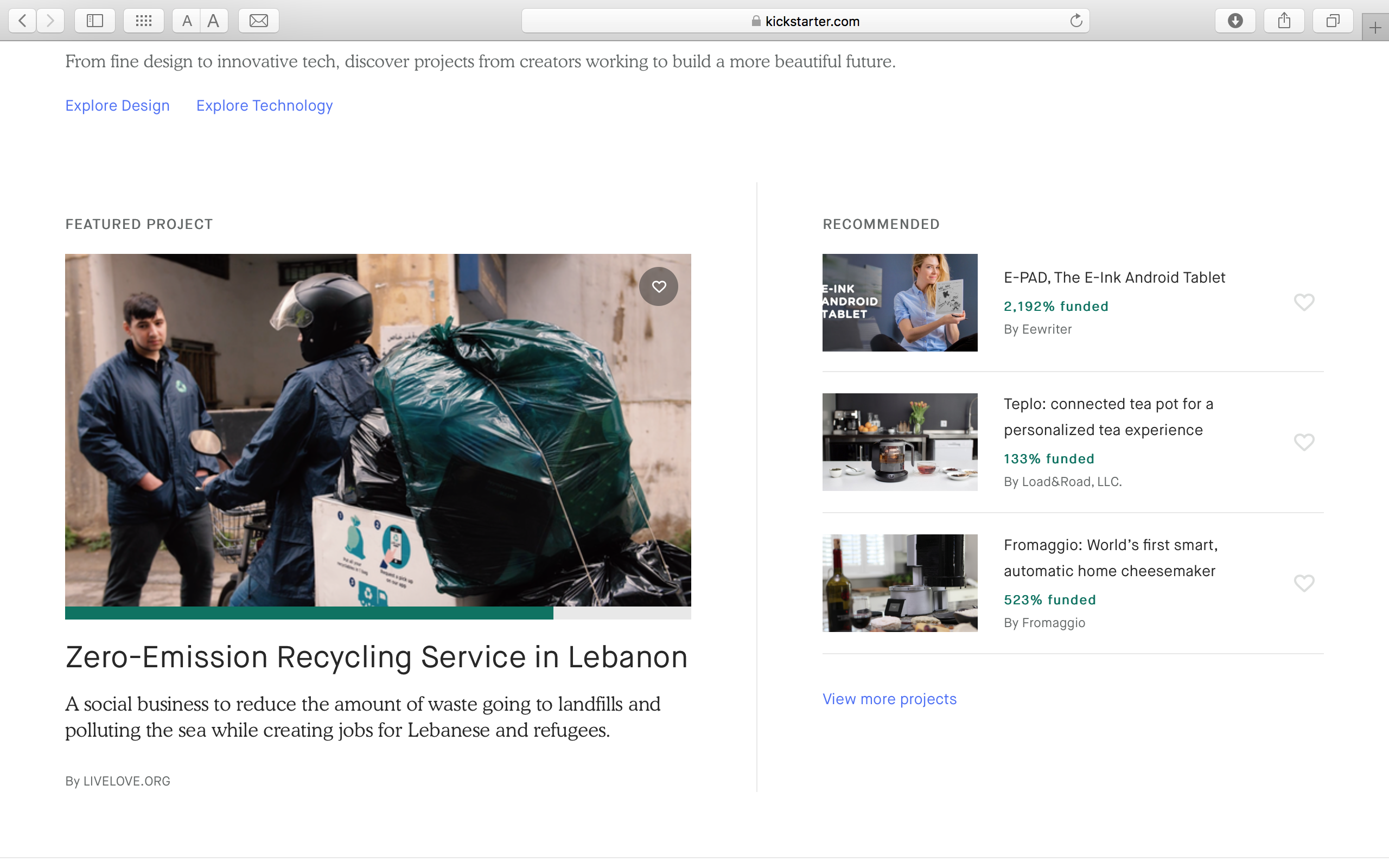 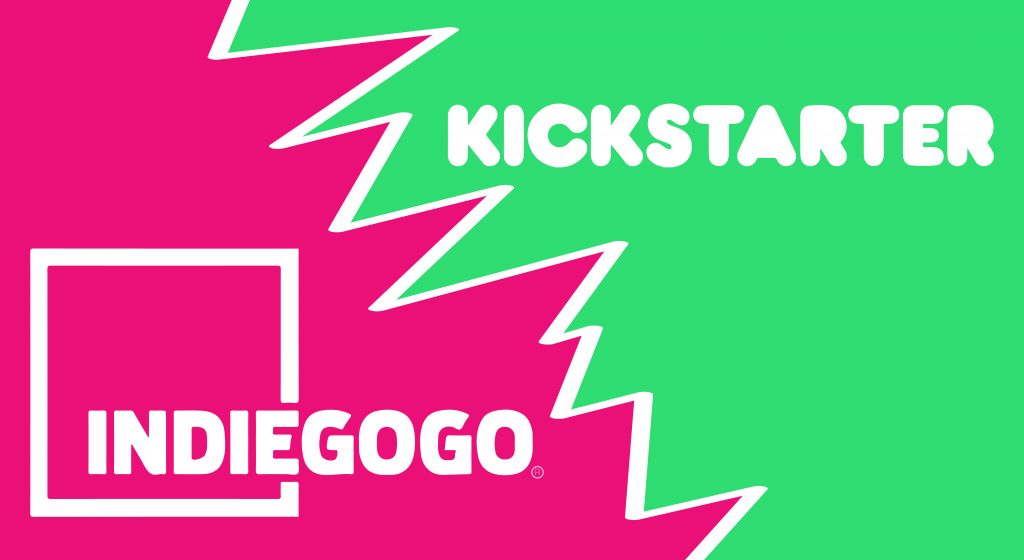 Fonte: tabella wikipedia.org
La situazione europea, rispetto all’andamento negli Stati uniti non è di facile confronto, il mercato americano a oggi è riuscito a movimentare quasi 3 miliardi e mezzo di dollari con la pratica del Crowdfunding.
Fonte: rielaborazione dati Università cattolica report Crowdinvest 2017
Fonte: rielaborazione dati sole 24 ore
Fonte: rielaborazione dati Università cattolica report crowdinvest
Fonte: rielaborazione dati Università cattolica
Modello OLS – variabile dipendente Totale volume raccolto, regressori reward – equity
 – lending.
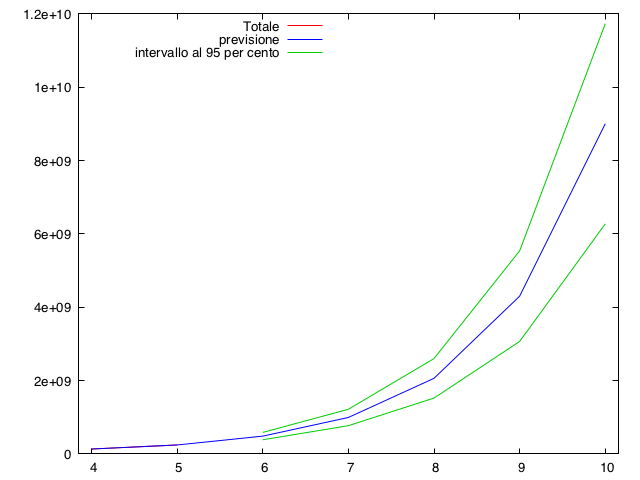 Fonte: modello previsionale gretl con dati cross section
Gli strumenti finanziari emessi dalle start-up innovative non possono, per legge, essere negoziati nei mercati organizzati per il periodo in cui la società può essere considerata una start-up innovativa. 

Pertanto due rischi per i sottoscrittori: Perdita del capitale investito e illiquidità a breve.
Fonte: Modello previsionale gretl
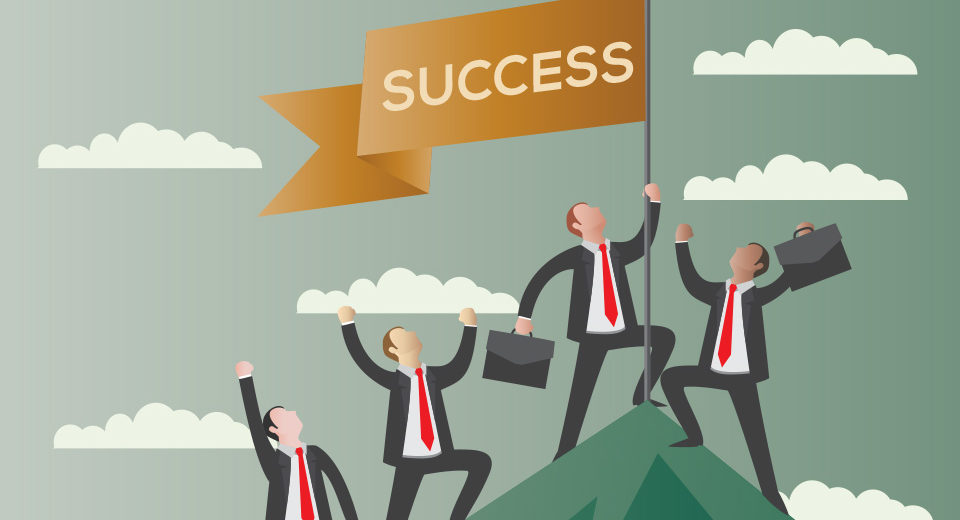 Positivo nella costruzione dell’indicatore, con valore 1 se sono stati raccolti i fondi e 0 se sono stati restituiti dopo non aver raggiunto l’obiettivo.
Fonte: piattaforme di Crowdfunding
Analisi risultati ottenuti
Fonte rielaborazione dati campione
Fonte rielaborazione dati campione
Fonte: dati rielaborati dalle piattaforme di Crowdfunding.
Nelle prime 10 posizioni troviamo 6 piattaforme settoriali e 4 generaliste.L’analisi dunque non sembra privilegiare in modo eclatante un tipo di piattaforma o un’altra a parità di progetti. 

Non si evince una correlazione forte, ma sembrerebbe esserci , anche se minima, un’influenza positiva sulle performance da parte delle piattaforme settoriali.
Regressione
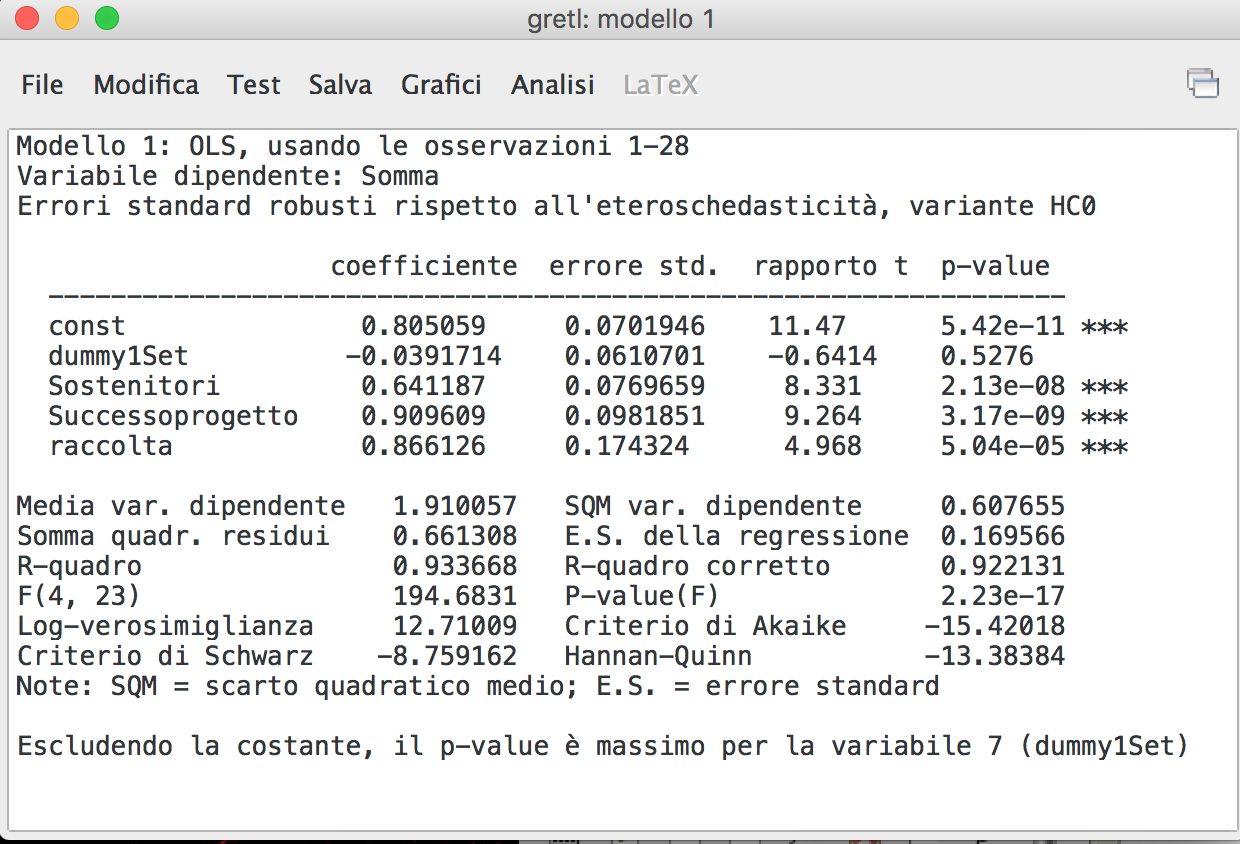 Fonte: modello di regressione Gretl
https://starteed.com : Report crowdfunding 2015, 2016, 2017, 2018. 
https://www.ilsole24ore.com/art/finanza-e-mercati/2018-01-05/kickstarter-e-indiegogo-campioni-crowdfunding-5-miliardi-dollari-213735.shtml?uuid=AEyO0ecD
ttps://www.crowd-funding.cloud/it/crowdinvest-italia-1227.asp: Report crowdfunding 2017
Piattaforme da cui sono stati estratti i dati delle performance dei progetti: School Raising, Derev, MusicRaiser, Ulule, Dreamshake, Ginger, Woop, Eppela, wearestarting,Mamacrowd.
http://www.ipsoa.it/documents/fisco//equity-crowdfunding